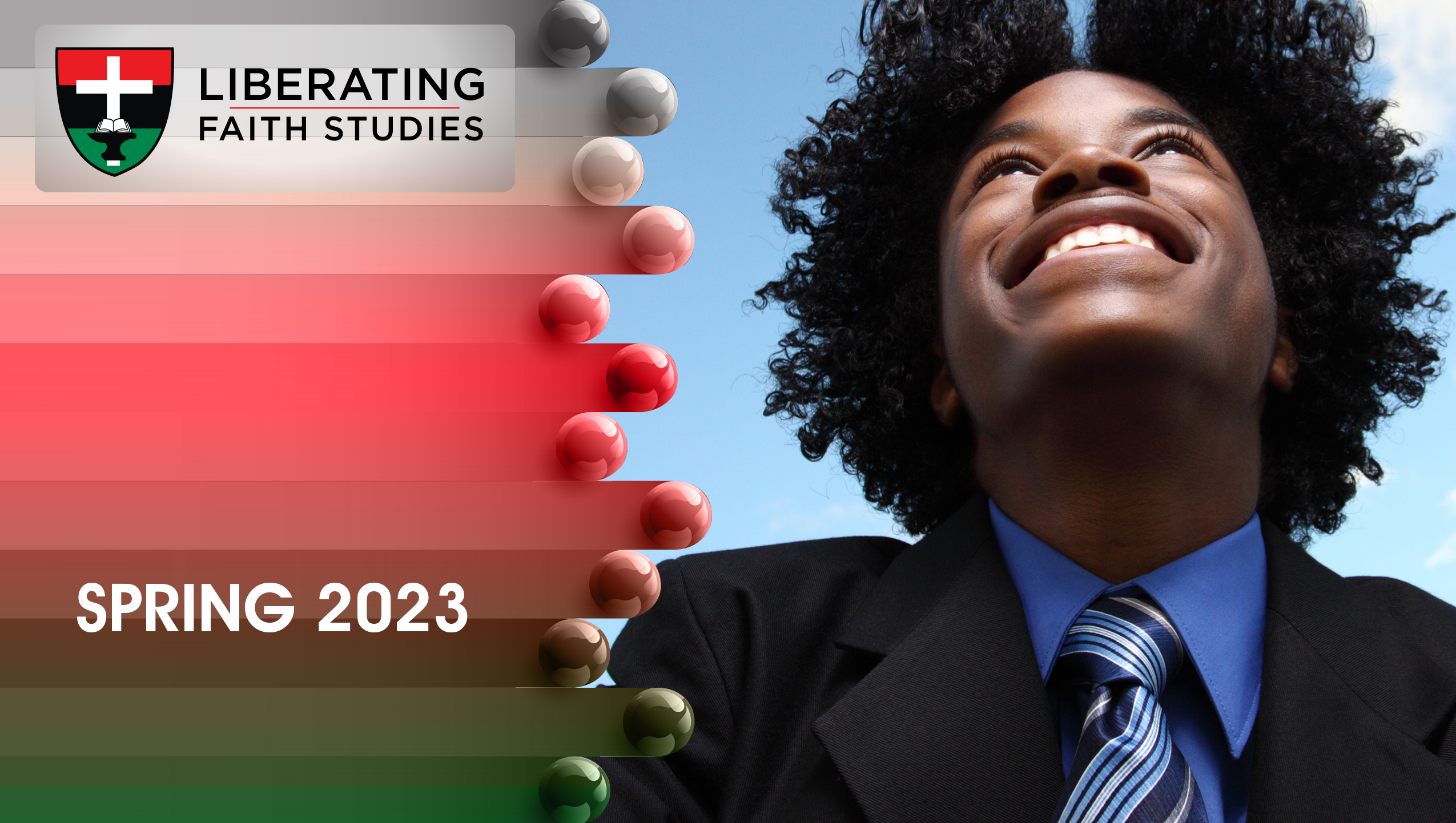 LESSON 2:  MARCH, 2023
A Child Is Greatest in the Kingdom
Focus Scripture: Matthew 18:1-9
Key Verse: “Whoever becomes humble like this child is the greatest in the kingdom of heaven.” Matthew 18:4 (NRSV)
Matthew 18:1-9 (NRSV)
1	At that time the disciples came to Jesus and asked, “Who is the greatest in the kingdom of heaven?”
2	He called a child, whom he put among them,
3	and said, “Truly I tell you, unless you change and become like children, you will never enter the kingdom of heaven.
4	Whoever becomes humble like this child is the greatest in the kingdom of heaven.
5	Whoever welcomes one such child in my name welcomes me.
6	If any of you put a stumbling block before one of these little ones who believe in me, it would be better for you if a great millstone were fastened around your neck and you were drowned in the depth of the sea.
7	Woe to the world because of stumbling blocks! Occasions for stumbling are bound to come, but woe to the one by whom the stumbling block comes!
8	If your hand or your foot causes you to stumble, cut it off and throw it away; it is better for you to enter life maimed or lame than to have two hands or two feet and to be thrown into the eternal fire.
9	And if your eye causes you to stumble, tear it out and throw it away; it is better for you to enter life with one eye than to have two eyes and to be thrown into the hell of fire.”
Key Terms
Millstones – Stones used in ancient times to grind grain, olives, or seeds; consisting of two stones: one stationary at the base and the second one moved for grinding at the top. The idea of placing the apparatus around one’s neck conveys the excessive weight and burden one would carry. 
Maim – To mutilate, cripple, or disable; a person in the Bible who experienced this at birth would remain disfigured and be defenseless throughout their life.
Your title here
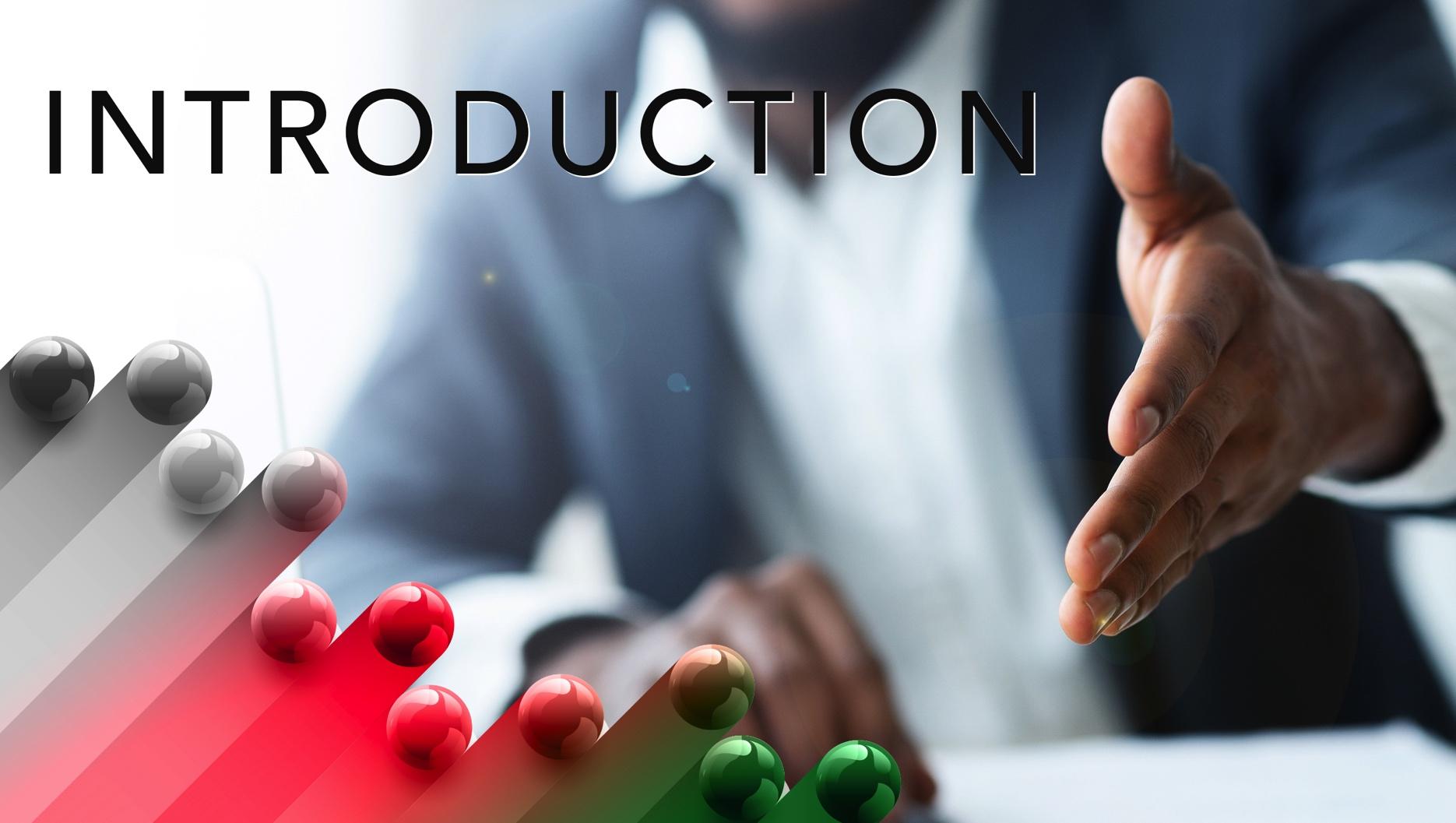 It is counterintuitive in our society for a humble person who avoids attention and resists being credited for his or her accomplishments, to be classified as one who is great. Greatness is associated with one who is popular, strong, out in front. People associated with greatness are considered older, and therefore wiser and stronger. They are the ones who hold a high status with honors and an extensive list of achievements. Some historical figures have had the term “great” even associated with their names. We know of a few like the Great Gatsby, Alexander the Great, Ramesses II “The Great” of Egypt, Cyrus “The Great” of Persia, and Charlemagne, also known as “Charles the Great.”
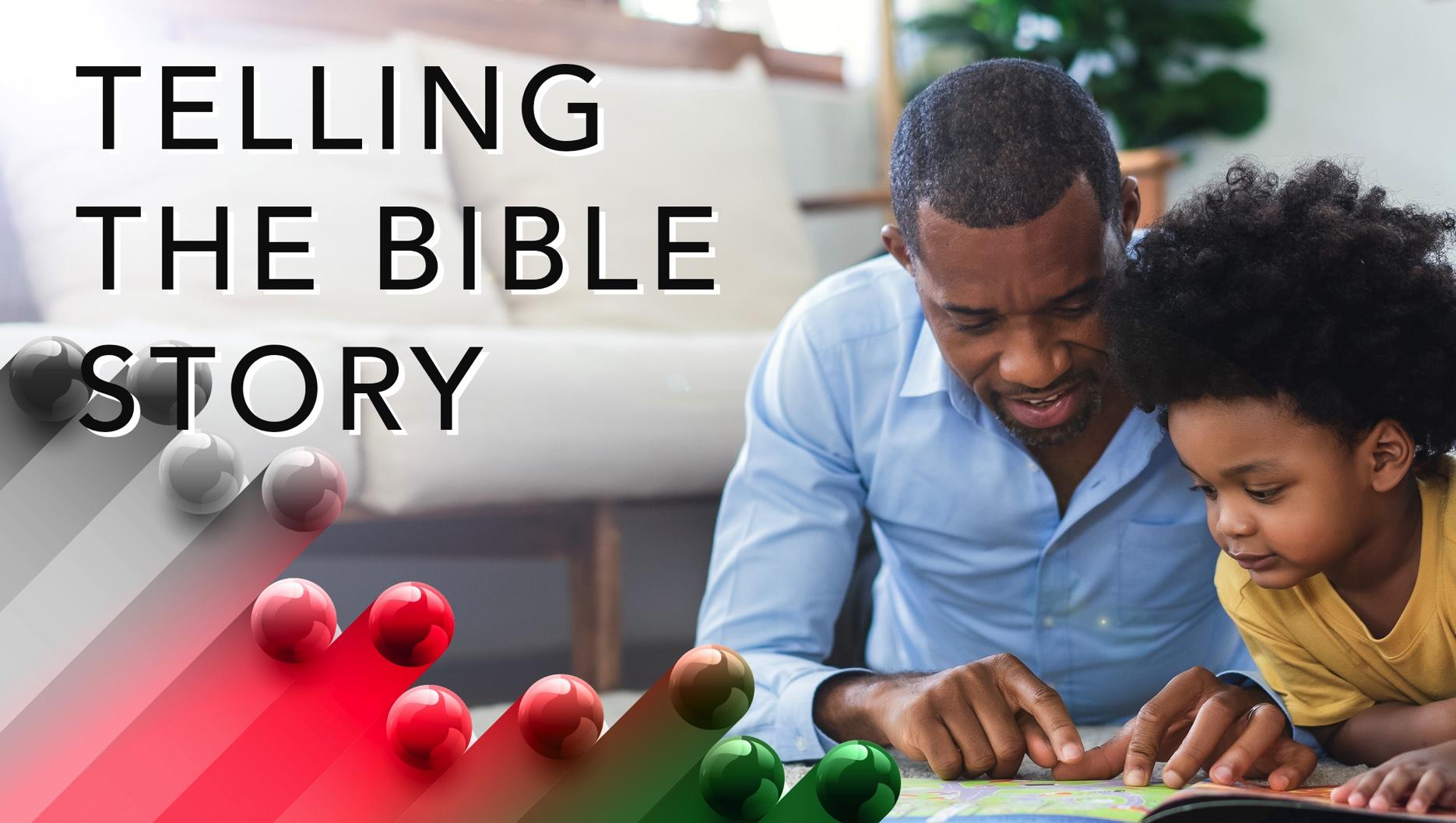 The gospel writer presents this lesson with Jesus responding to a question: Who is the greatest in the kingdom of heaven? The question may have been posed to clarify the true understanding of Jesus as the Messiah. Yet, Jesus does not stumble into a narration of his own power or greatness, instead he brings a child to him as a means to teach on the character of humility. Matthew ensures that of primary importance is that a person is converted, changed, transformed into a believer of this new gospel. This conversion process leads a believer to take on a new perception, one in which common social contexts are no longer valid.
A wonderful serenity has taken possession
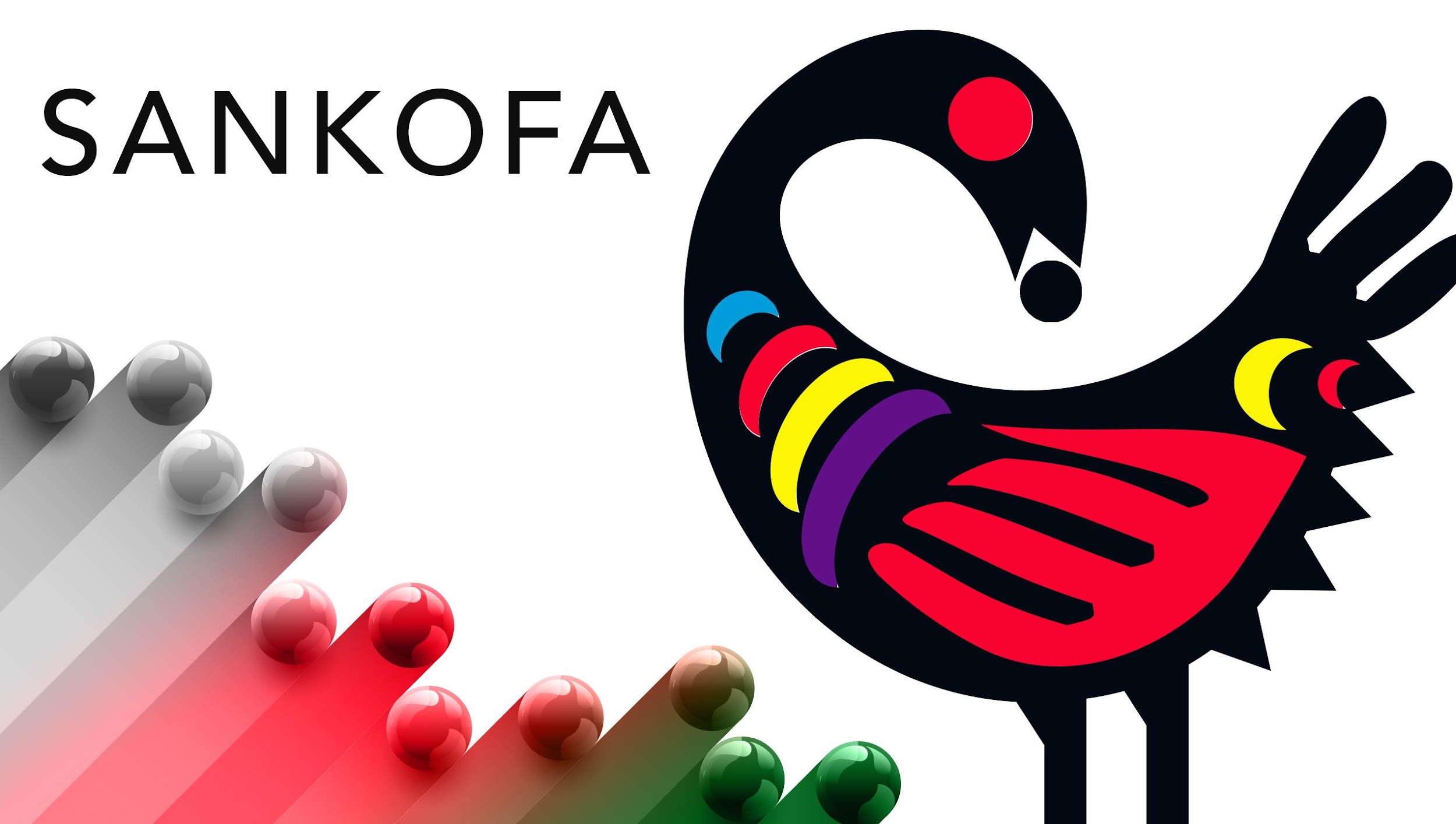 A wonderful serenity has taken possession
The Black and Missing Foundation, Inc. (BAMFI) is a non-profit organization whose mission is to bring awareness to missing persons of color. Society has historically failed to give the same attention to minorities who are reported missing that is traditionally applied to Caucasians. Cases of missing black people remain unresolved four times longer than those of white people. Due to the slow response that often results from the report of a missing person who is black, Hispanic, or Native American, the BAMFI provides a platform to provide a broader exposure of the missing person to the public.
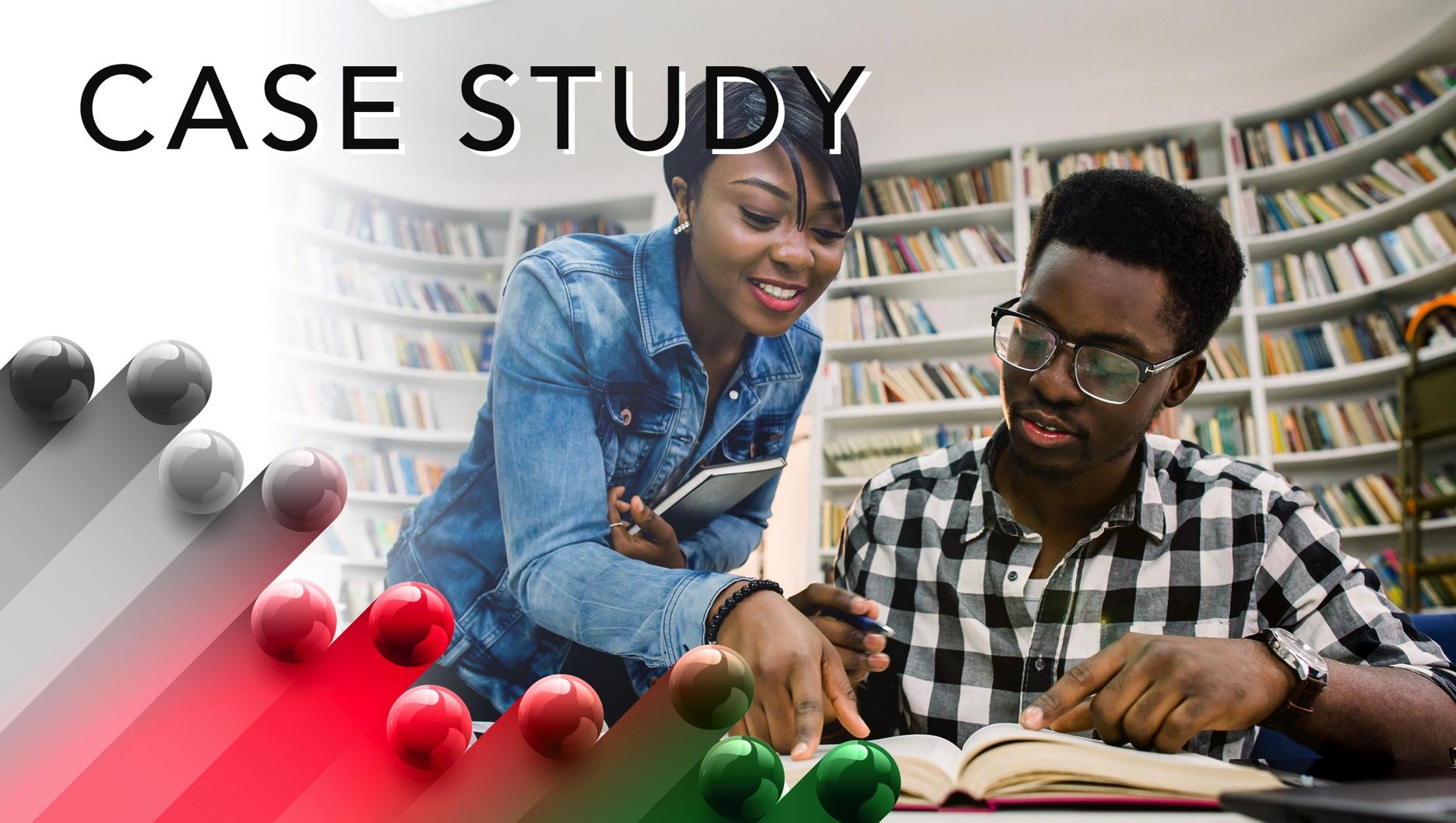 Taken from Me: The Tiffany Rubin Story is a true story regarding a mother whose 7-year-old son was abducted by his father from his home in Queens, NY, and taken to South Korea to live. Rubin told the story of the long ordeal to return her child home. Although she made attempts to get her son back through U.S. authorities, it was to no avail. Her hope was renewed when she received an online anonymous tip on her Myspace page. The tip told her the location of her son, Kobe, in Korea.
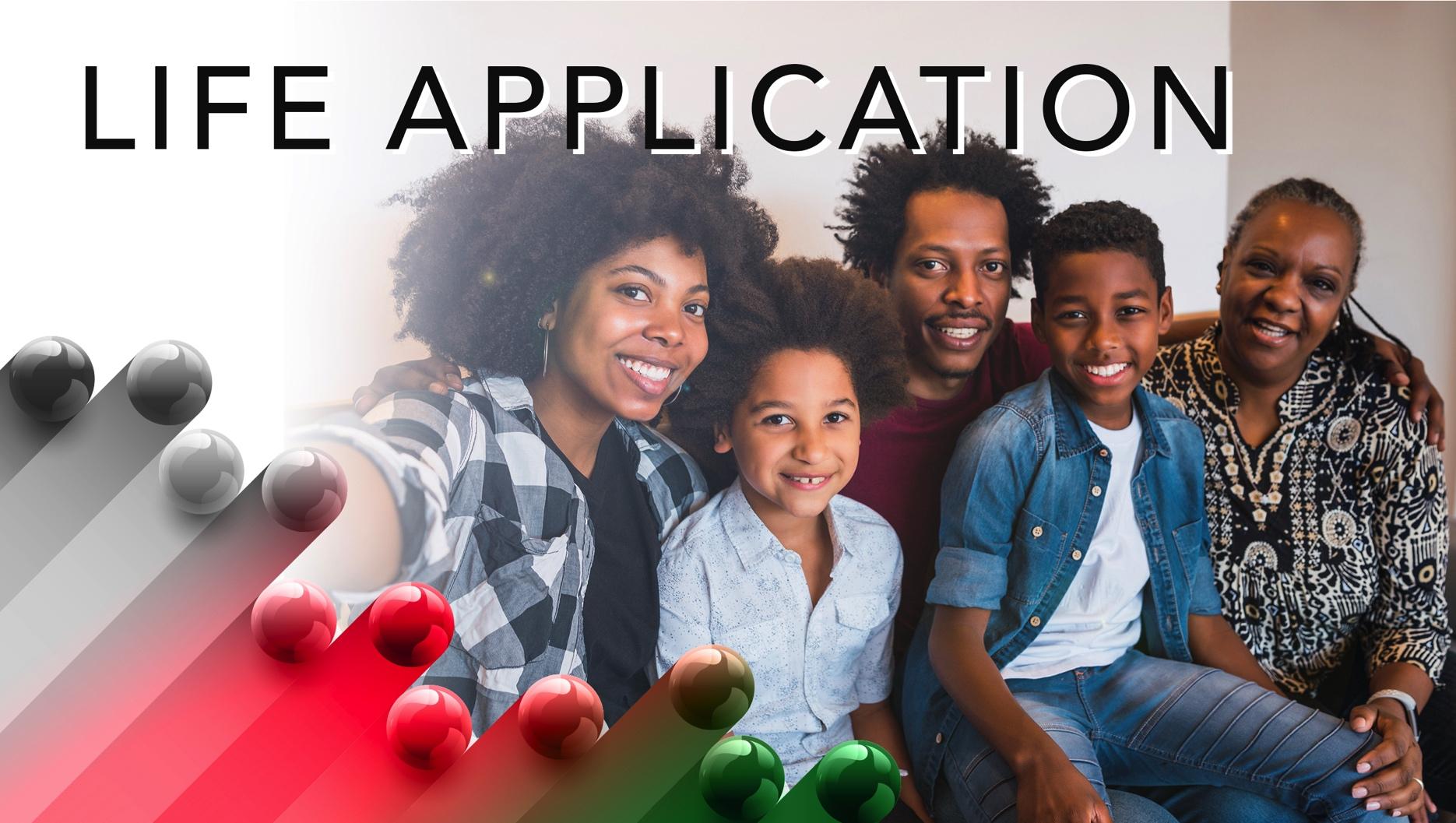 As we watch the troubling incidents of child abductions, we cannot help but relate to the pain and suffering of the parents who struggle to recover their children. Parents and others who hold strong bonds to these children are gripped with fear that their child might be harmed. Therefore, when Jesus uses children as the standard for discipleship, we are also reminded of every adult’s responsibility to this vulnerable population. Whether a parent or not, the thought of children being harmed is unsettling and can bring the strongest person to their knees.
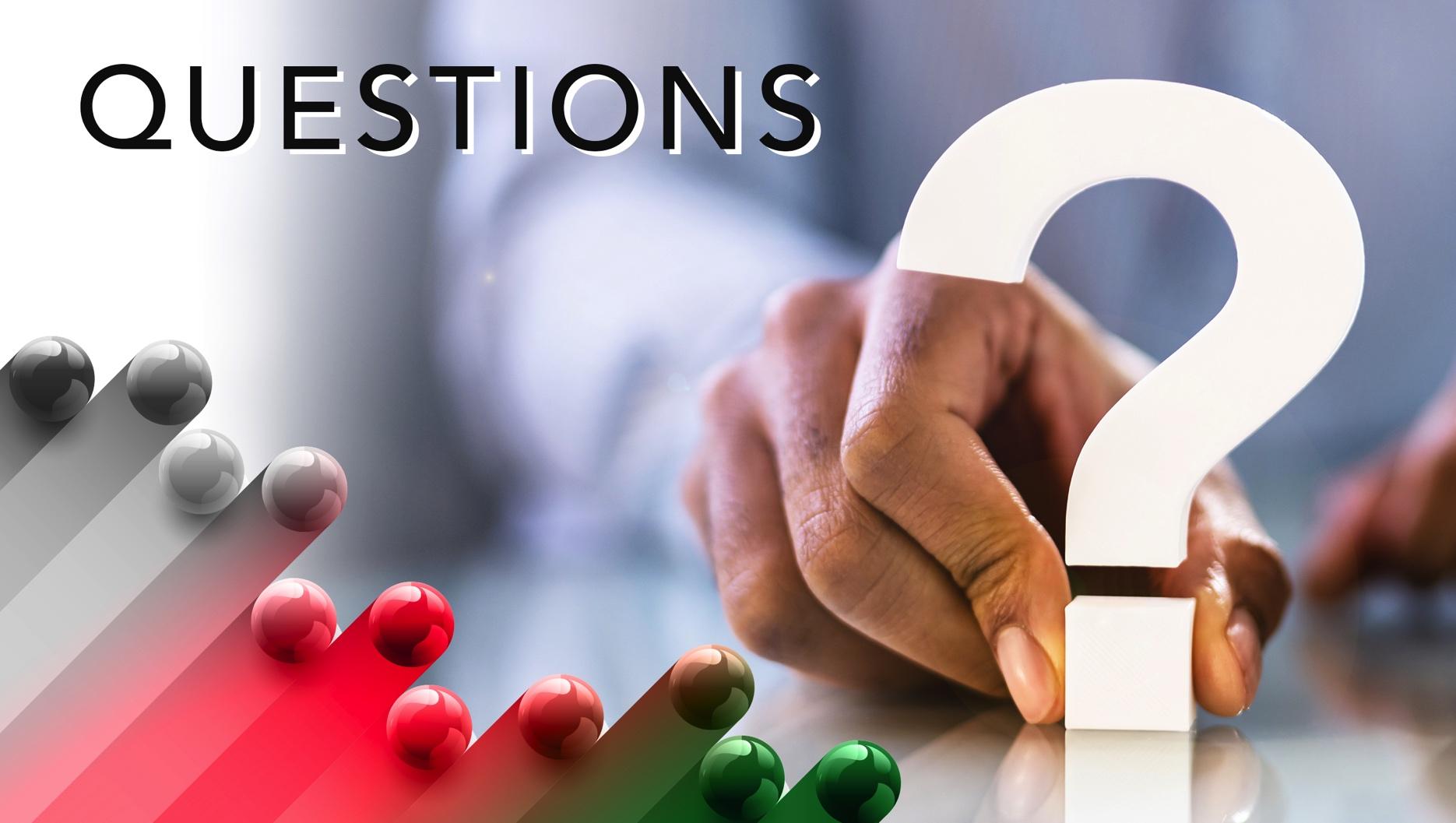 1. What examples have you seen of true humility by believers in Jesus Christ?
2. How can the church be intentional about watching over those who cannot care for themselves?
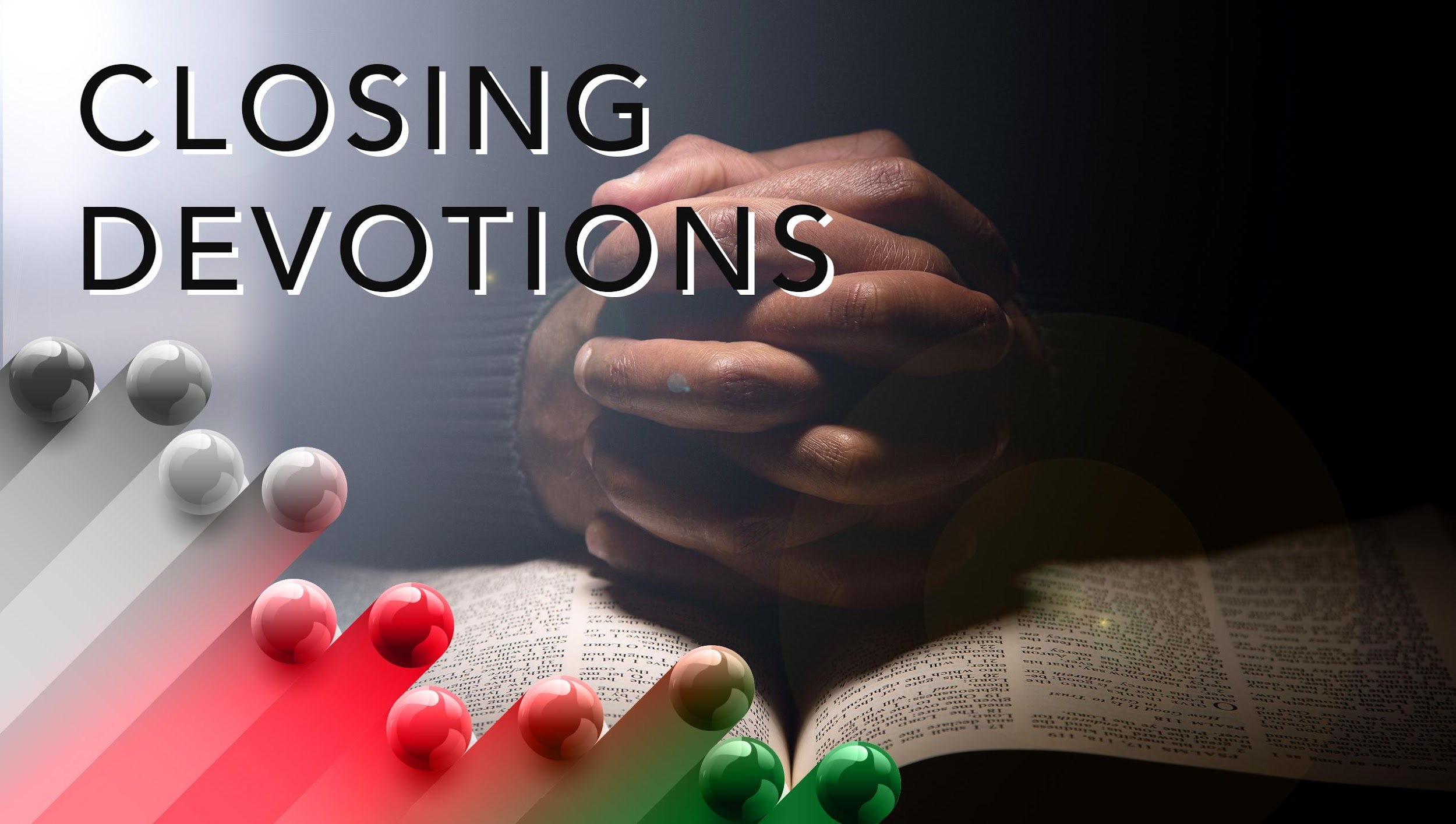 Closing Hymn or Song of Praise: AME Hymn #54 – “A Mighty Fortress Is Our God”

Closing Prayer: Dear God, Lord of heaven, protector and sustainer of all creation, we come with humble hearts, confessing our shortcomings, and praying for your forgiveness. We look to our savior, Jesus the Christ, to continuously teach us how to live and how to love.